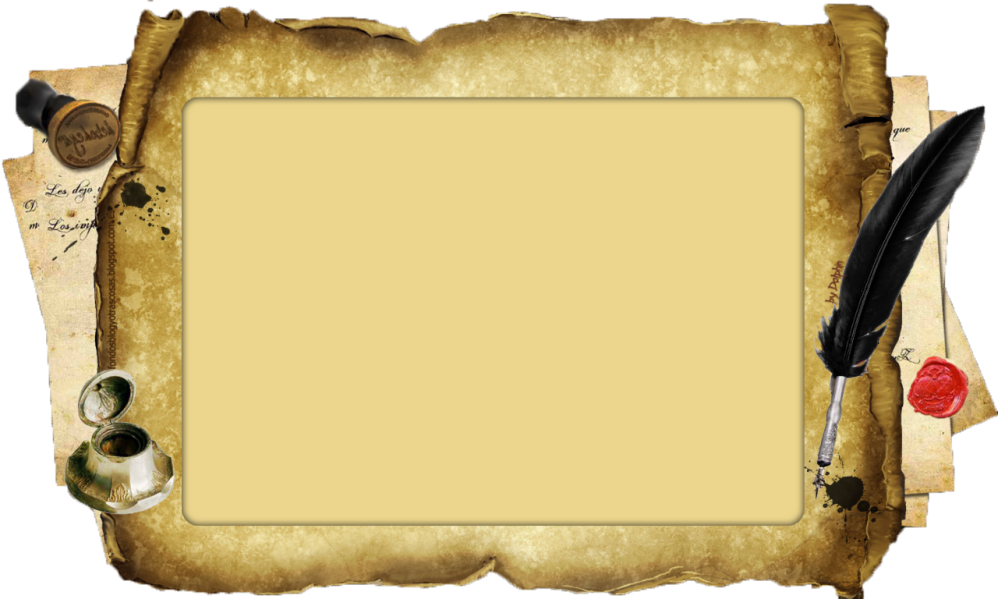 «Об итогах работы над методическим проектом 
в формате панорамы открытых уроков/занятий по теме «Приёмы организации деятельности в ЛОО»
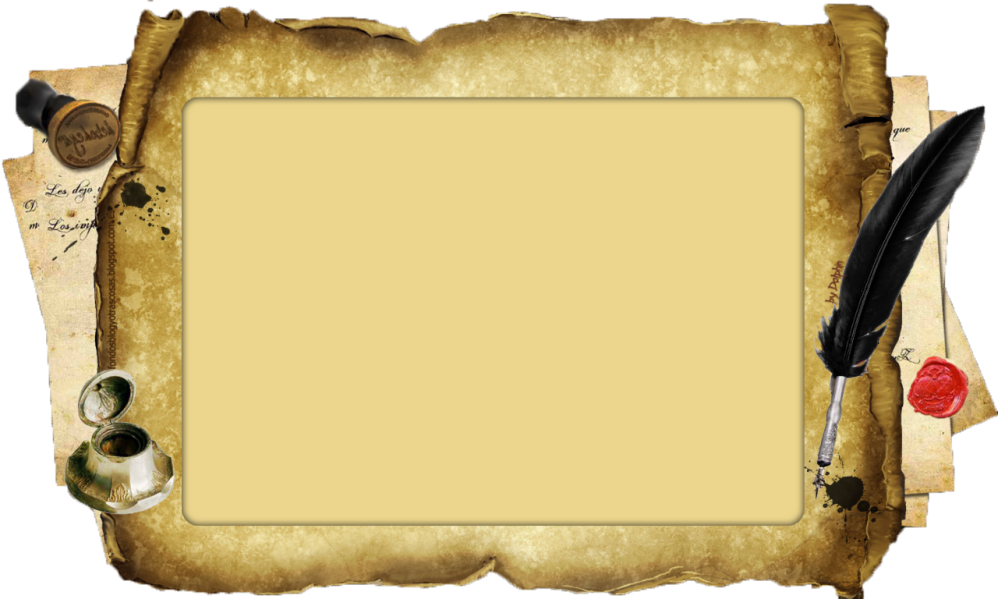 Условия организации деятельности 
над методическим проектом
Цель: обобщить опыт использования способов дифференциации  в обучении, воспитании, коррекции
 Задачи:
Совершенствовать педагогическое мастерство педагогов ОУ 
Результативное применение методов и приёмов ЛОО
 
Период работы над проектом: 5 – 16 февраля 2018 г.
Формат работы над проектом : панорама открытых уроков/занятий
Регистрация  даты проведения урока/занятия: 29.01 – 01.02.18 г.

Анализ конечного результата проекта/ 19 февраля  2018 г.
Выполнение конспекта, самоанализа, анализа одного мероприятия ( по выбору) в течение двух дней со дня проведения/посещения
Количество посещений: не менее 4.
 Оценка конечного результата и работы участников / конец февраля 2018 г.
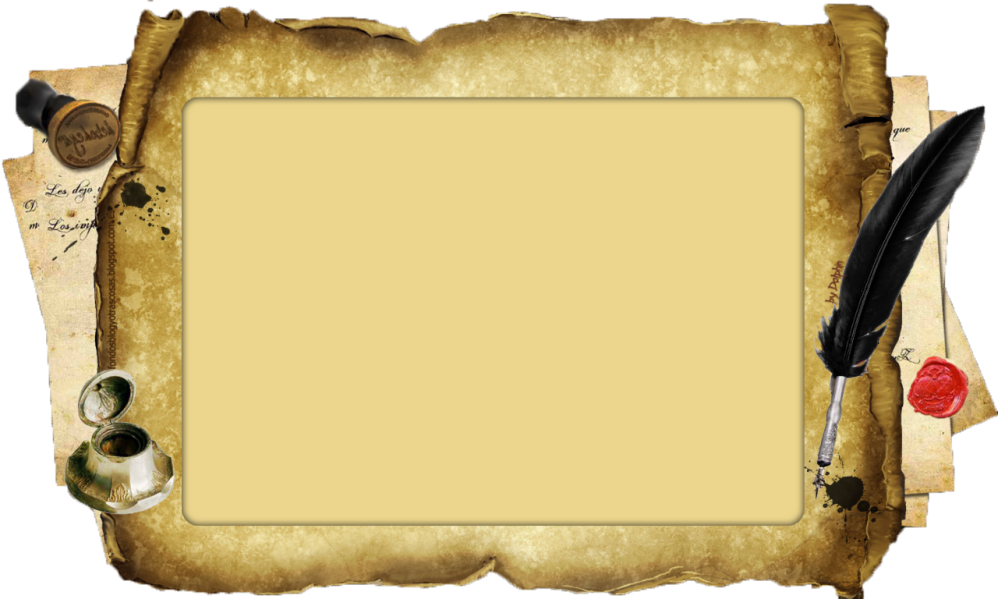 Мониторинг  организации работы над проектом

В ходе работы над проектом проведено 23 открытых мероприятий (из 28 запланированных): 
 уроков – 14 (1 бинарный)
Занятий воспитателей – 6
Занятий специалистов – 3 (2 групповых и 1 подгрупповое)

Типология уроков/занятий:
Комбинированные – 5
Изучение нового – 4
Занятия с элементами игры – 4
Закрепления – 3
 другие
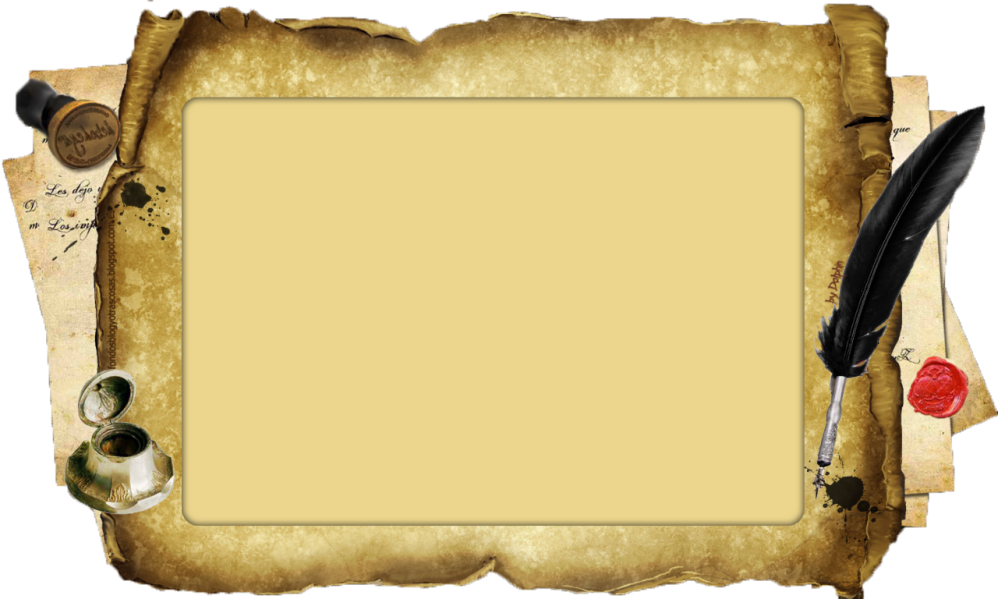 В ходе мероприятий  реализовывались следующие группы  способов дифференциации организации деятельности:

 по степени и характеру помощи
 по степени самостоятельности
по  характеру учебных действий
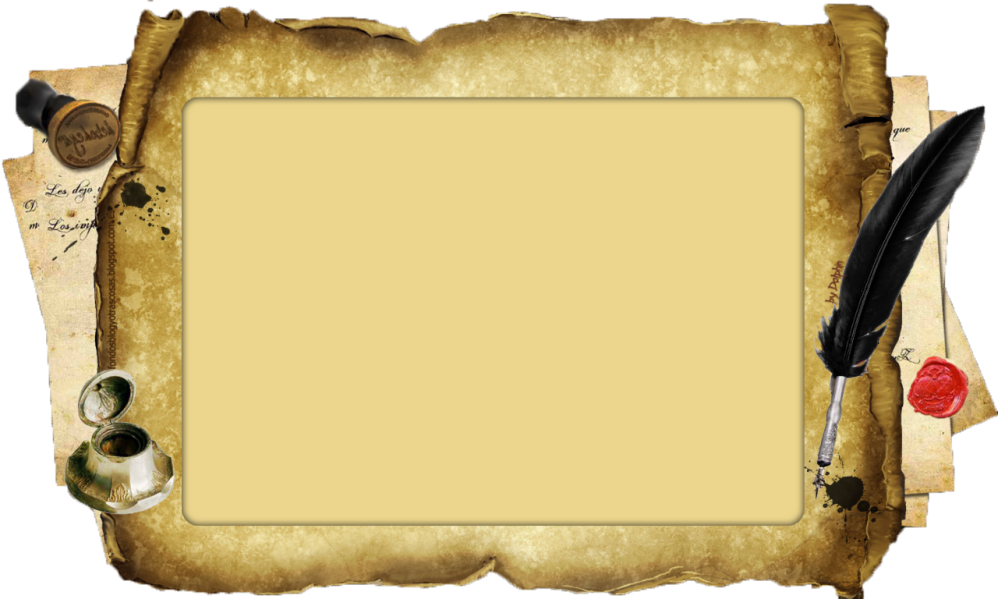 Продуктивности   мероприятий  способствовали:

Подбор содержания с учётом психологических особенностей,возможностей обучающихся, уровня сформированности ЗУН, максимальное приближение его к реалиям жизни;
Использование нестандартных приёмов и методов;
Целесообразная смена видов деятельности;
Создание атмосферы заинтересованности  обучающихся в работе на уроке, стимулирование к  их высказываниям, проявлению инициативы;
Расположение обучающихся для естественного самовыражения.
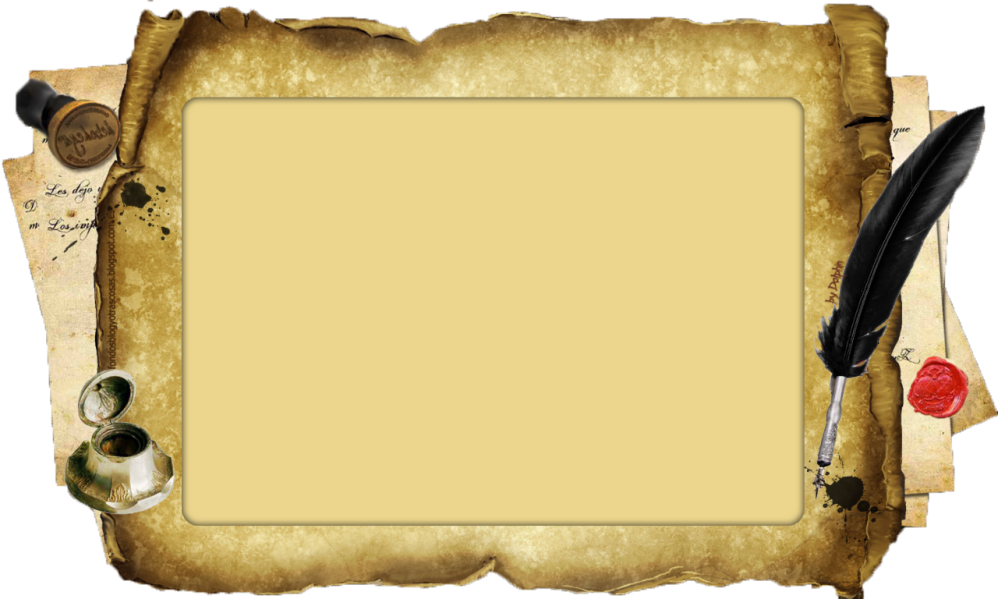 ЭФФЕКТИВНОСТИ урока/занятия В СИСТЕМЕ ЛОО способствовали: 

дифференцированная , дозированная  помощь каждому обучающемуся
 опора на ведущий вид познавательной сферы каждого обучающихся;
 регулярный анализ состояния  каждого ученика на протяжении всего мероприятия;